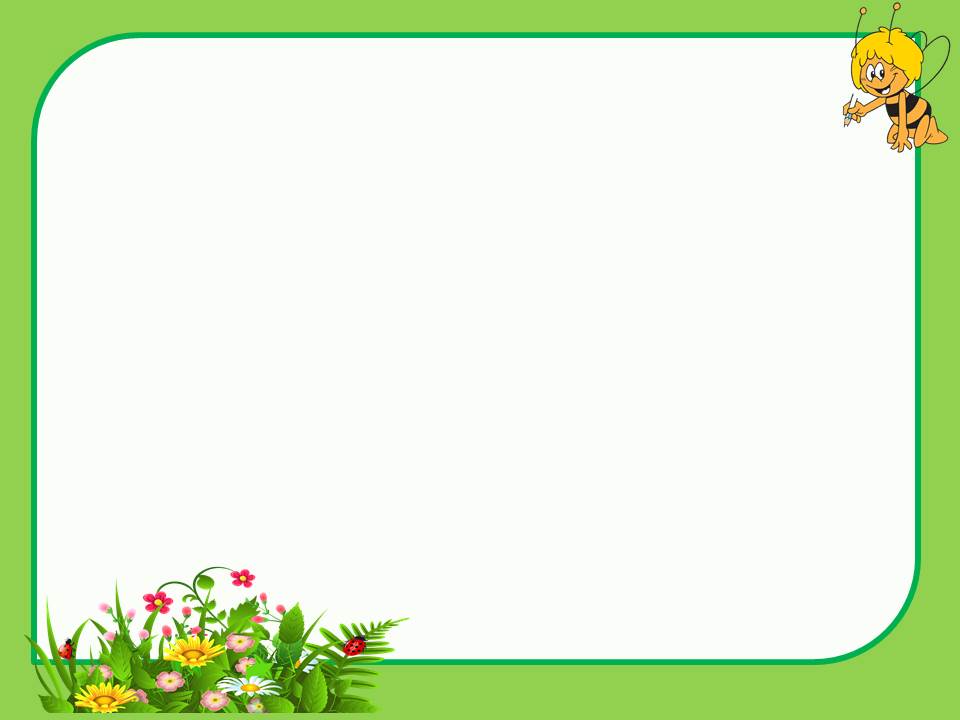 насекомые
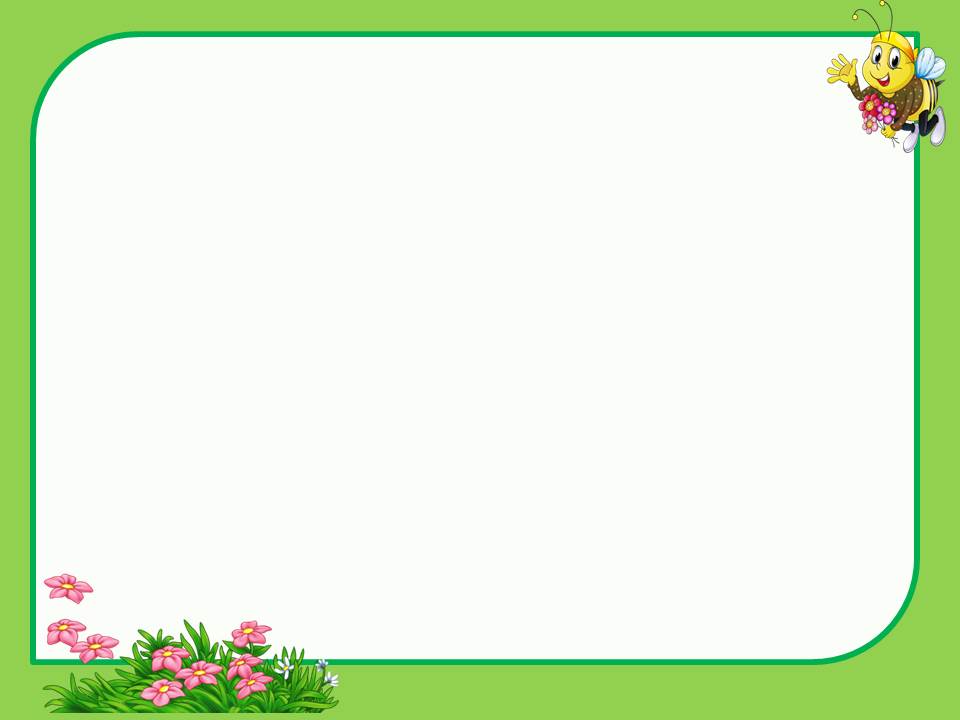 Кто летает? Кто прыгает? Кто ползает
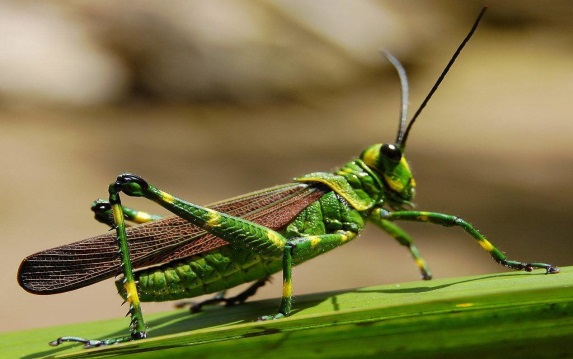 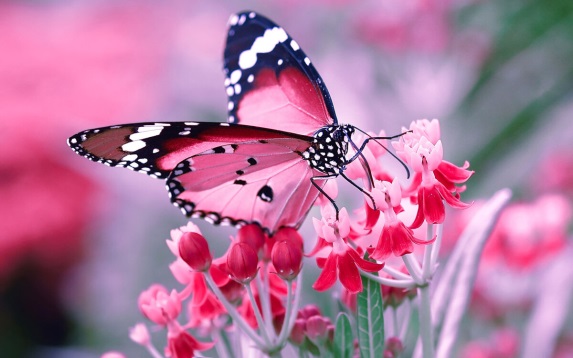 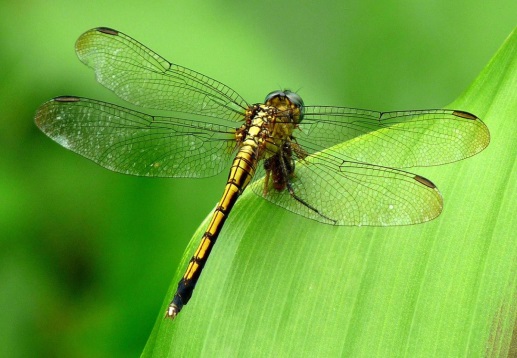 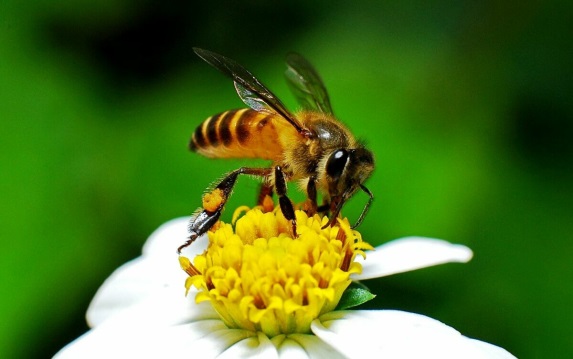 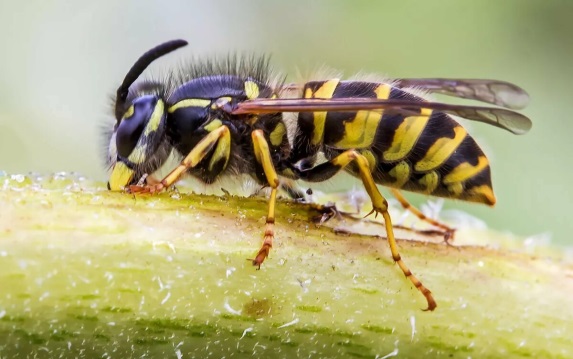 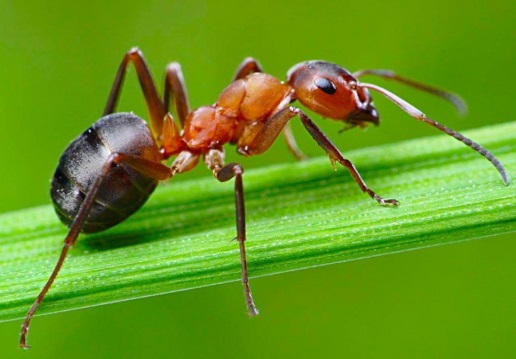 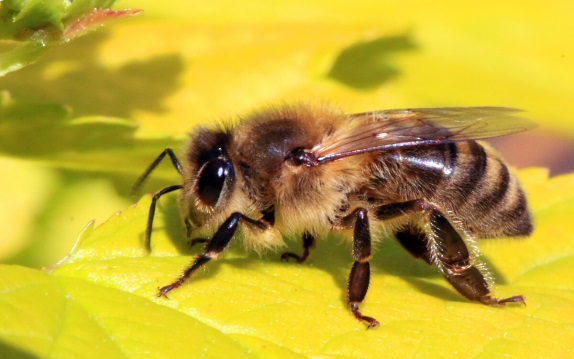 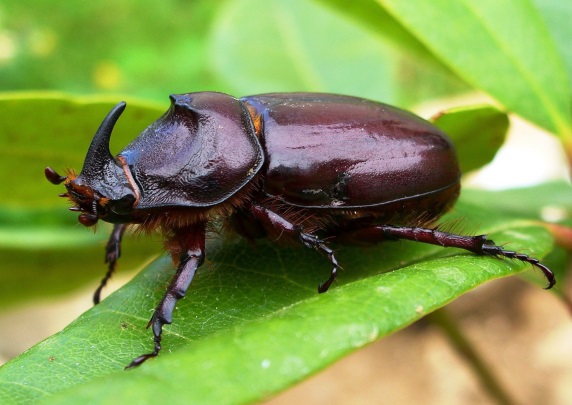 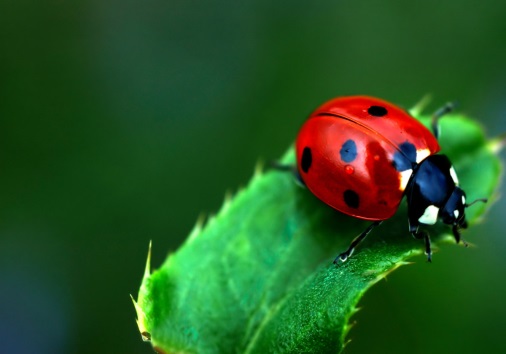 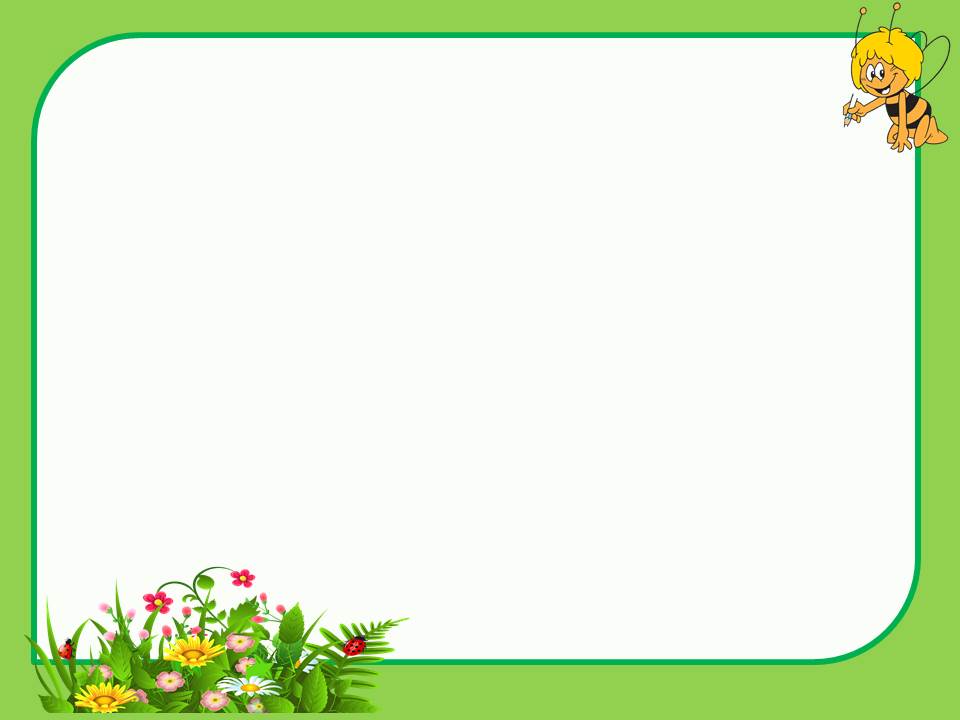 Чем питаются насекомые?
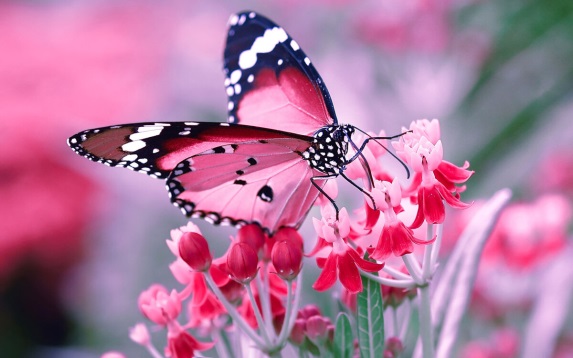 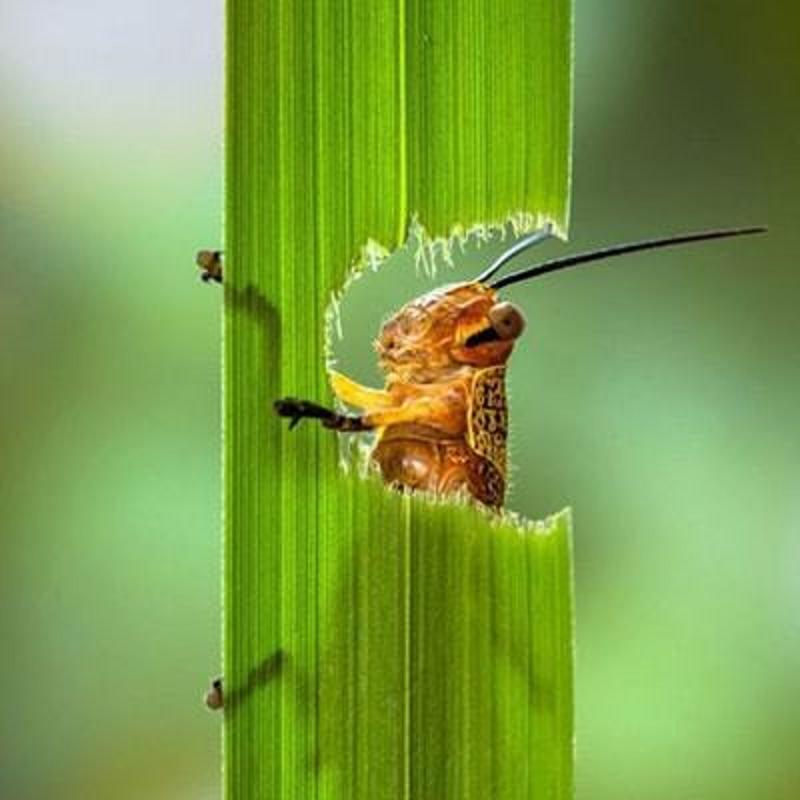 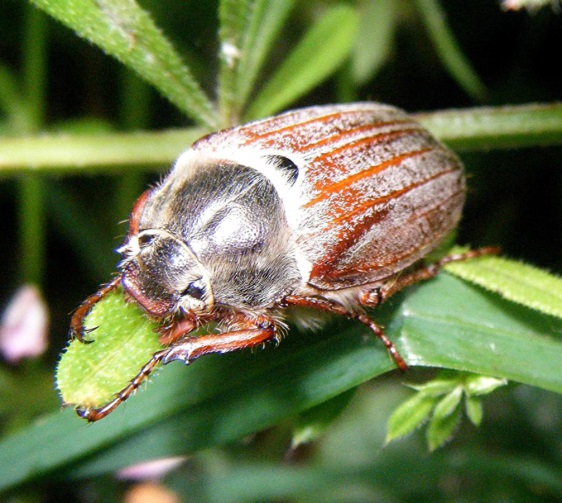 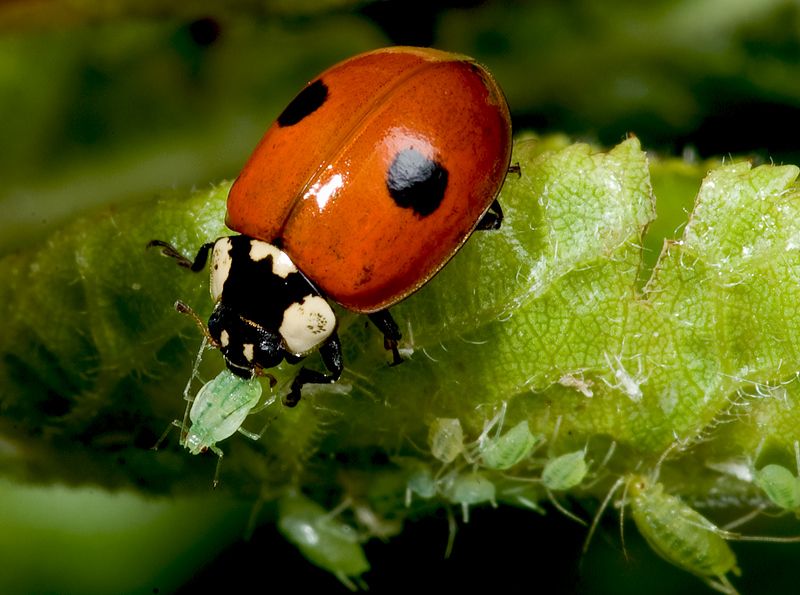 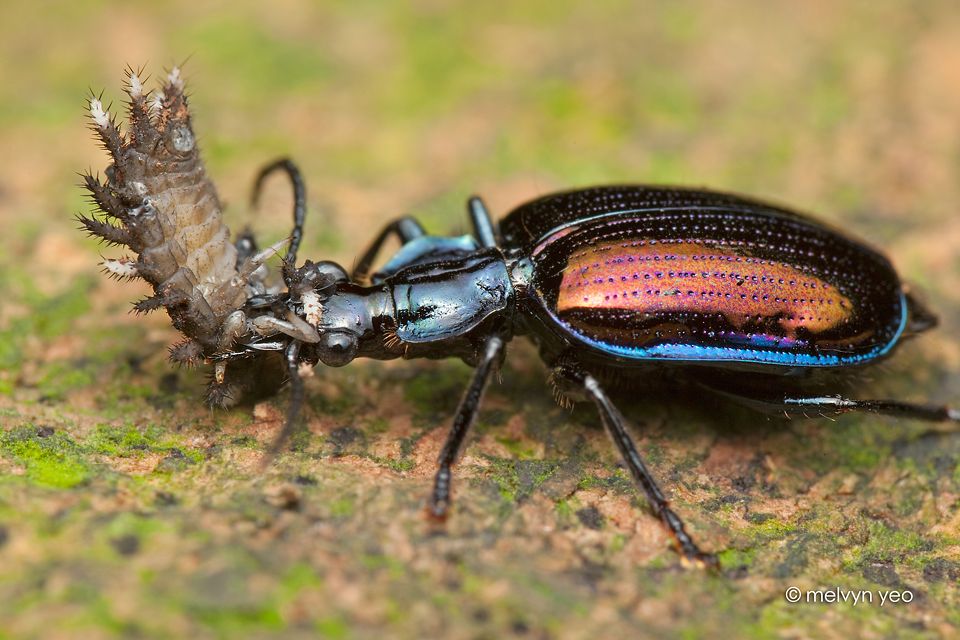 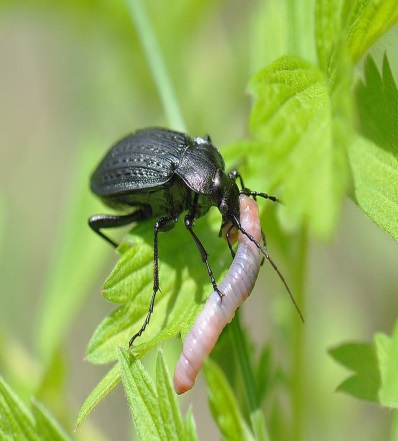 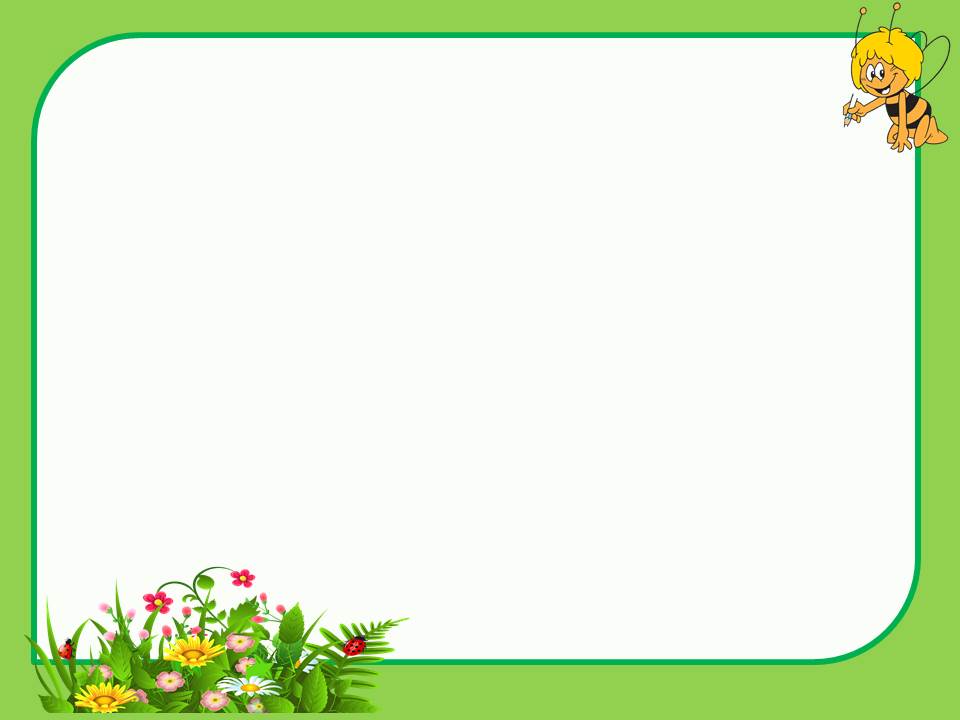 На брюшке насекомых есть насечки
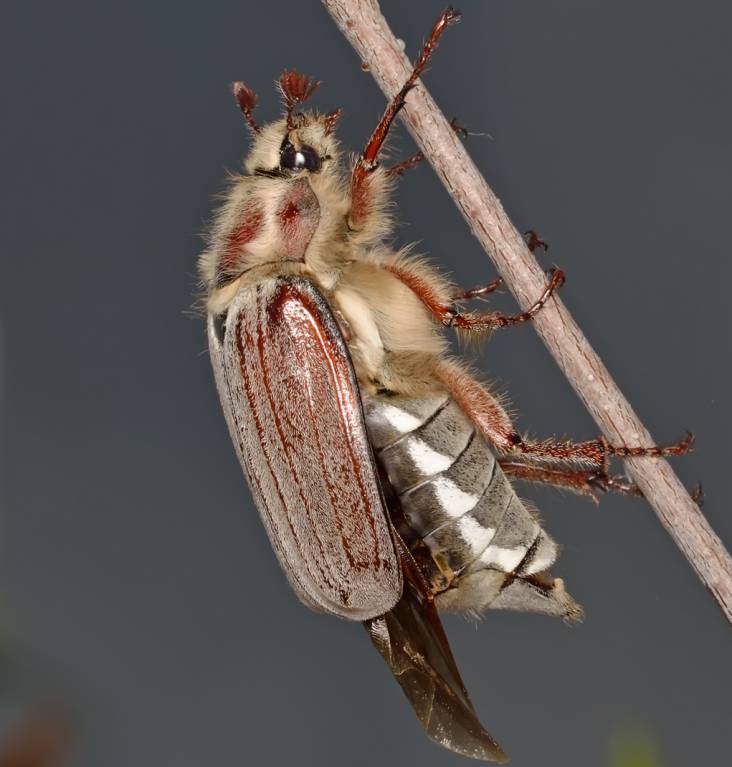 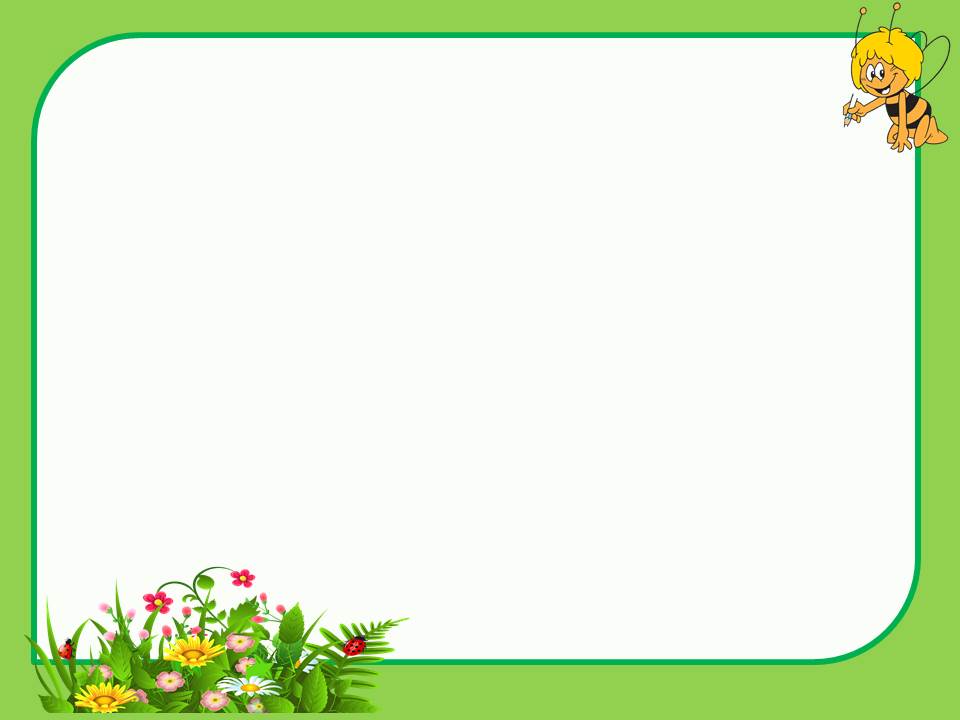 Мы –люди, и мы похожи
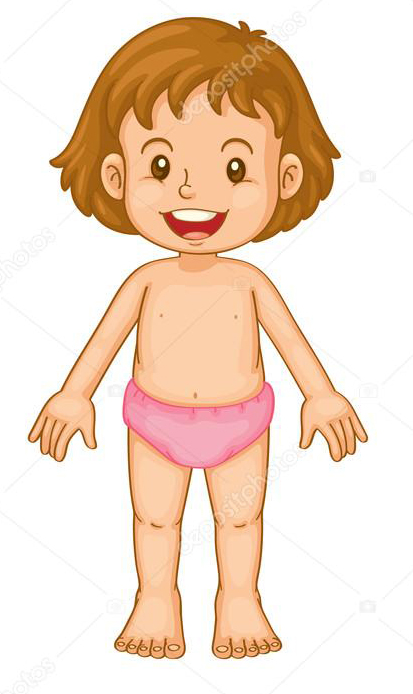 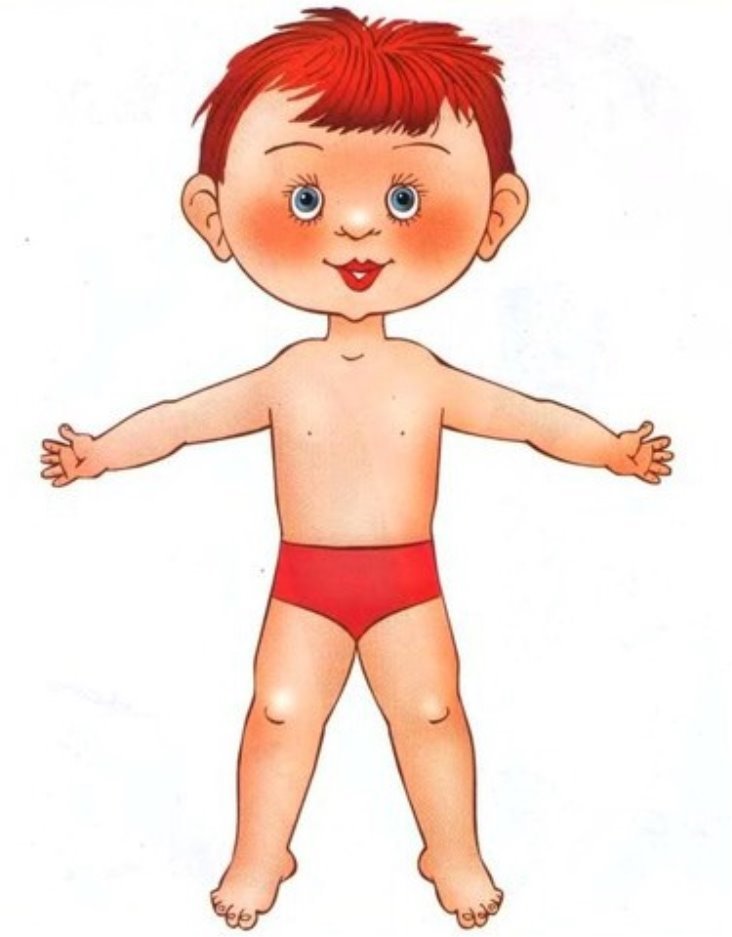 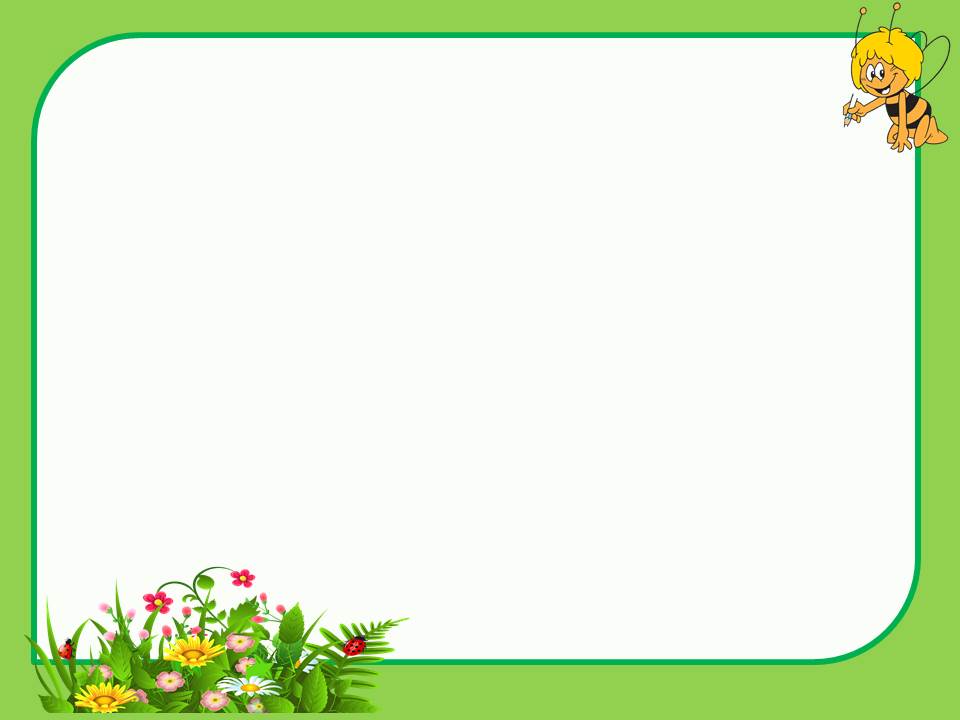 Насекомые тоже похожи
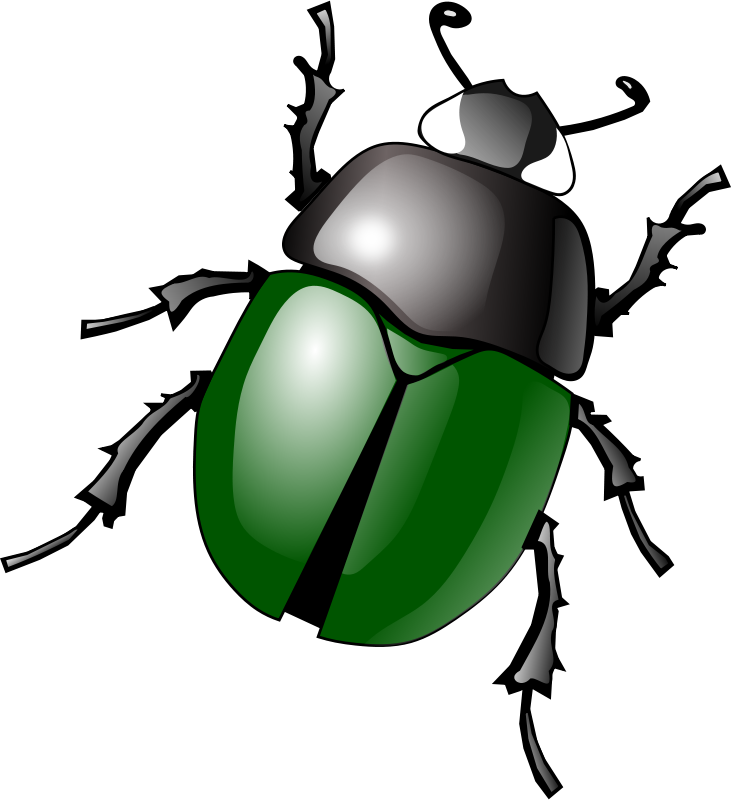 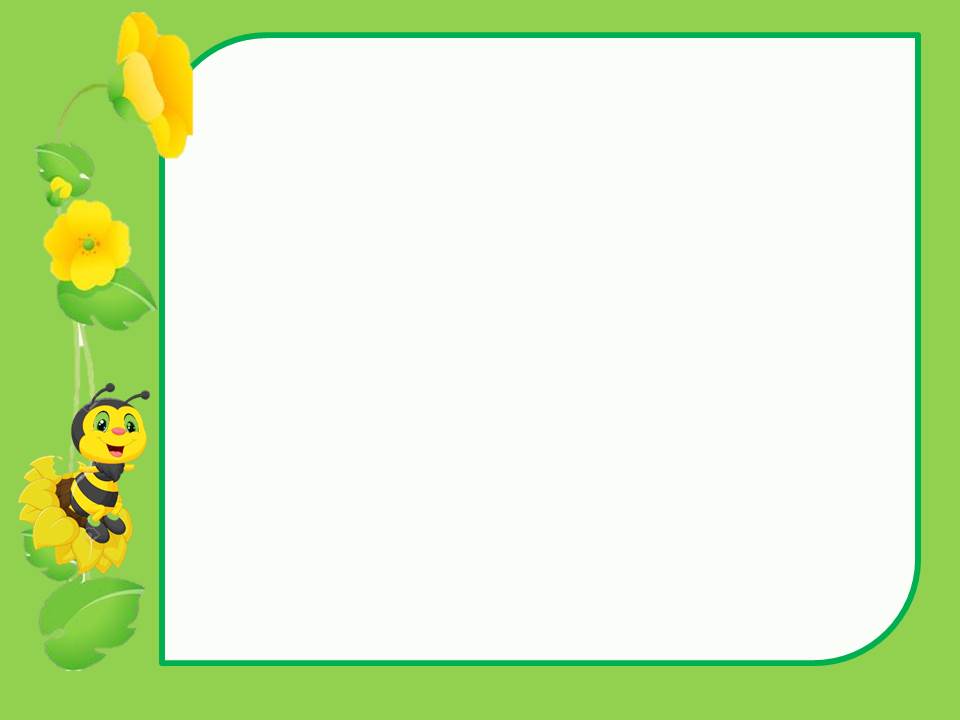 4 лишний
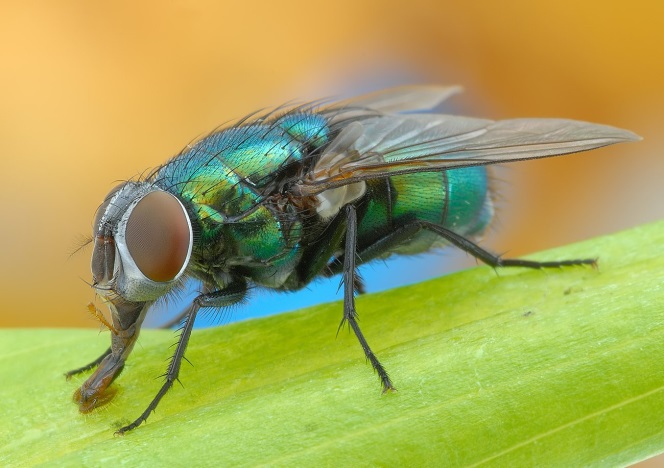 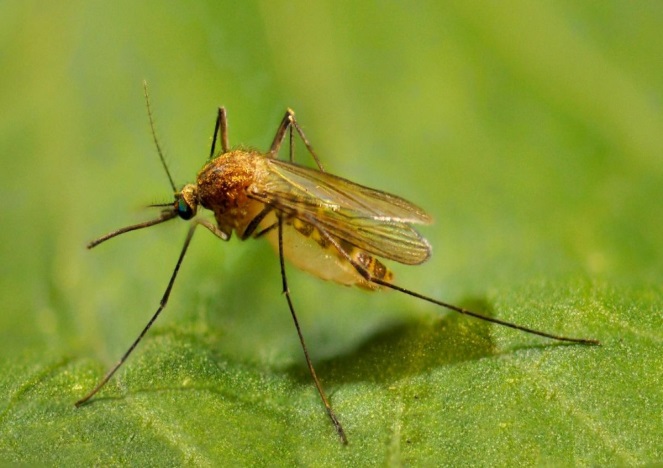 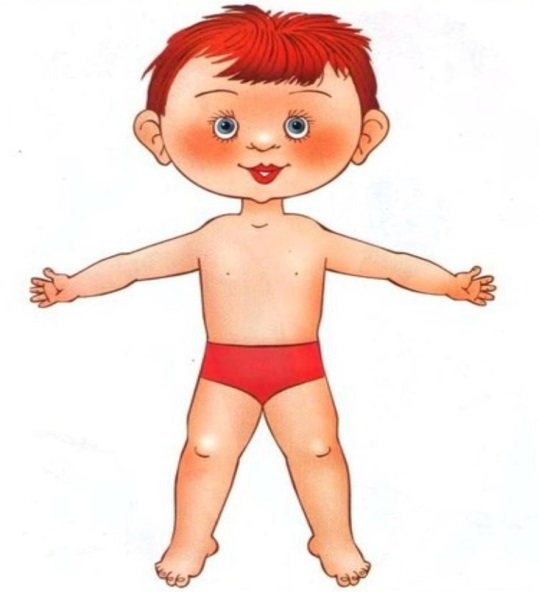 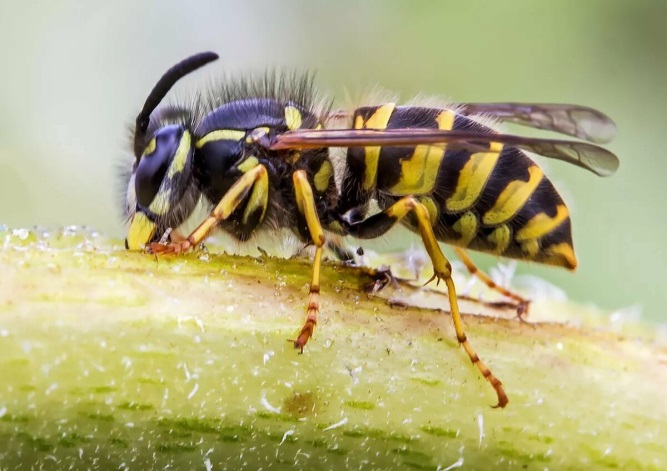 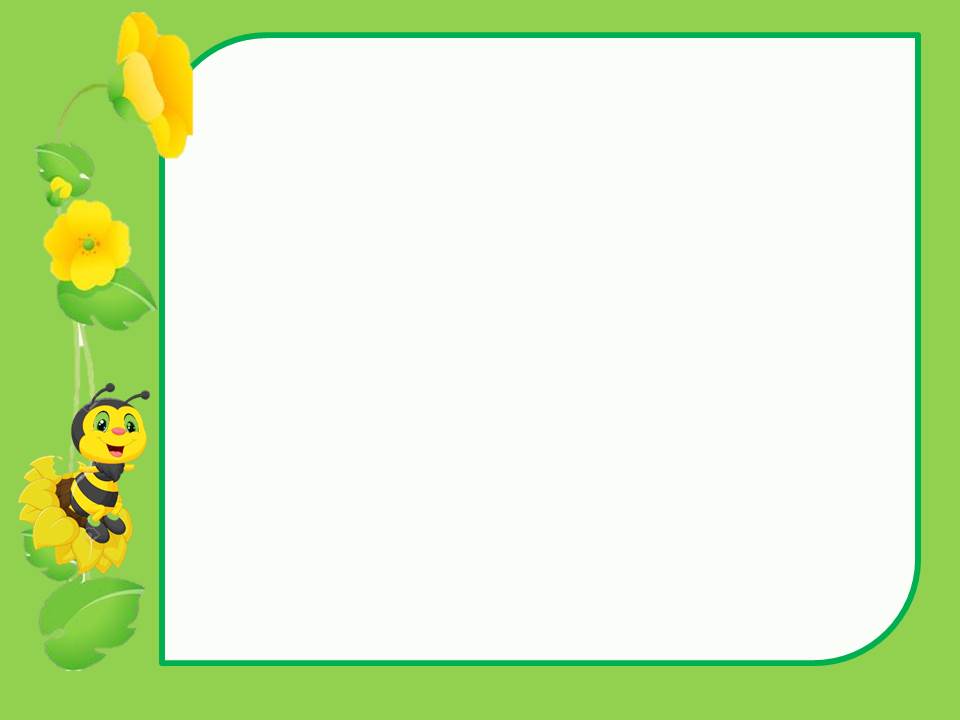 4 лишний
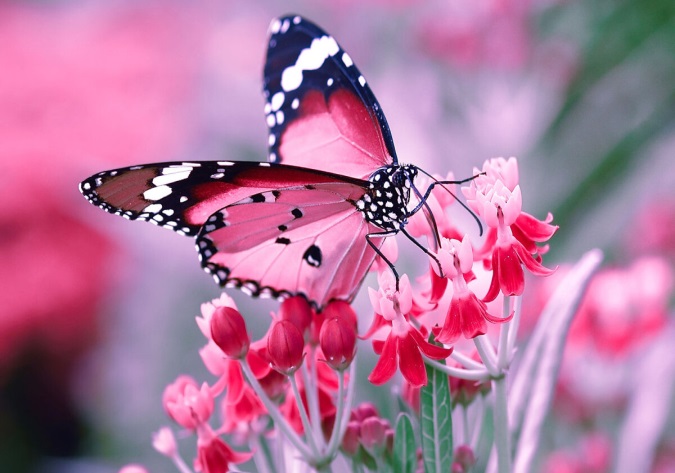 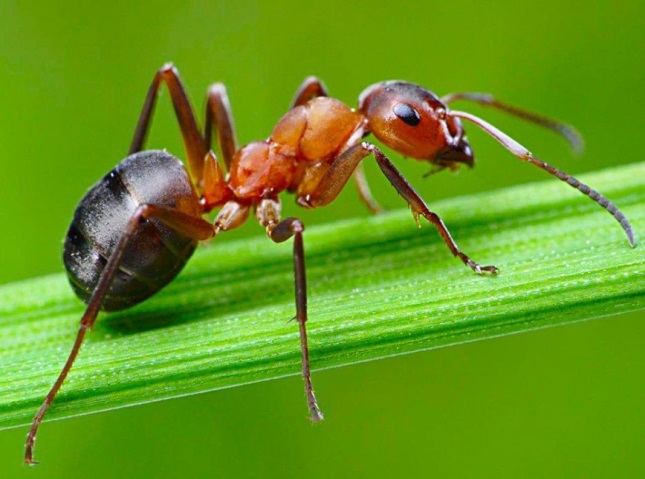 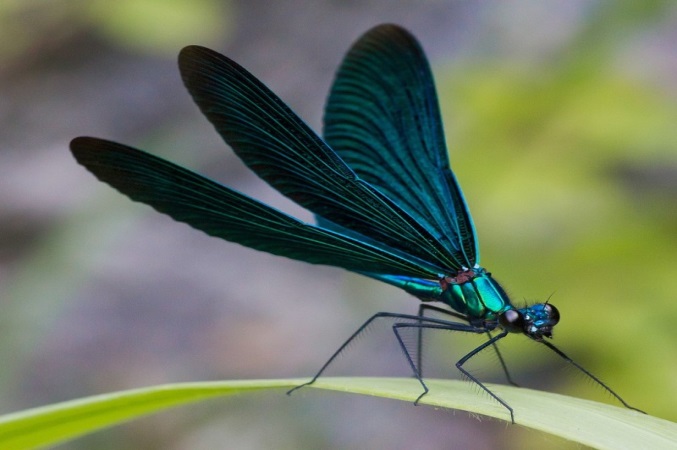 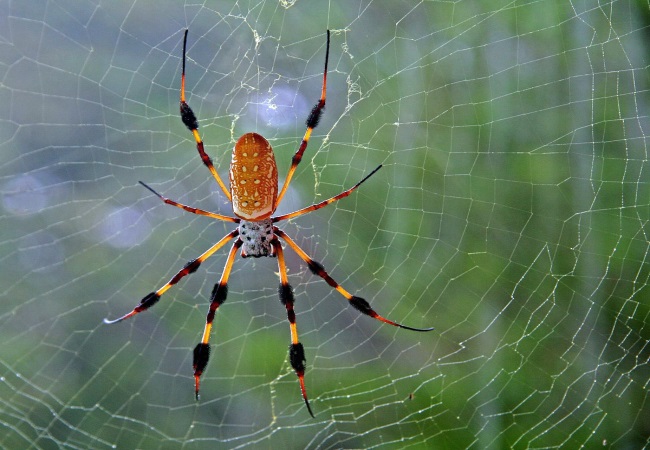 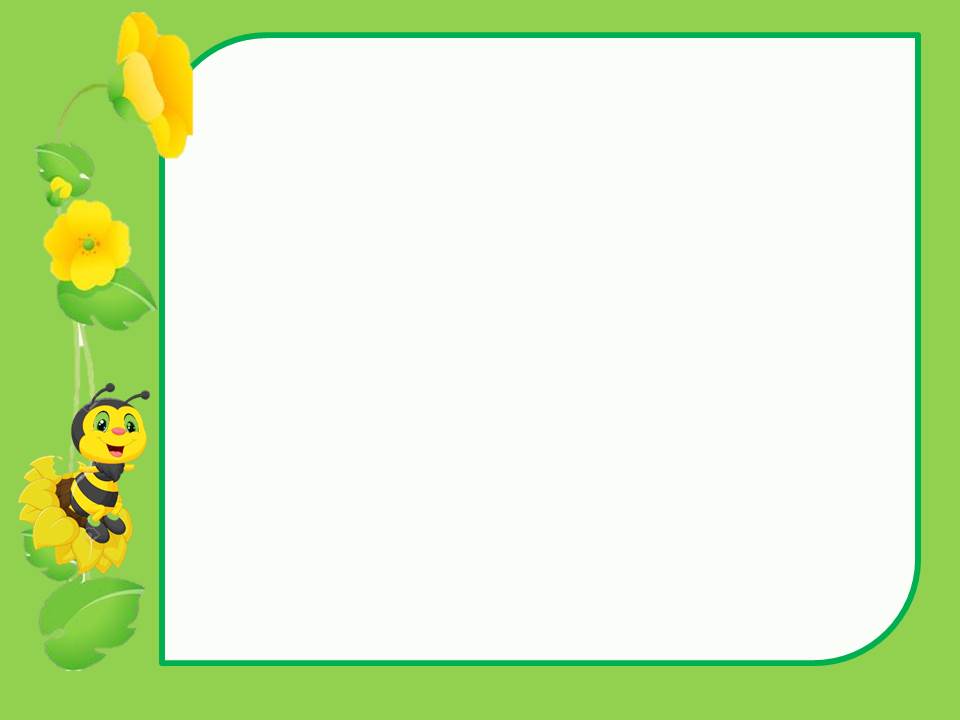 Кто спрятался на картинке?
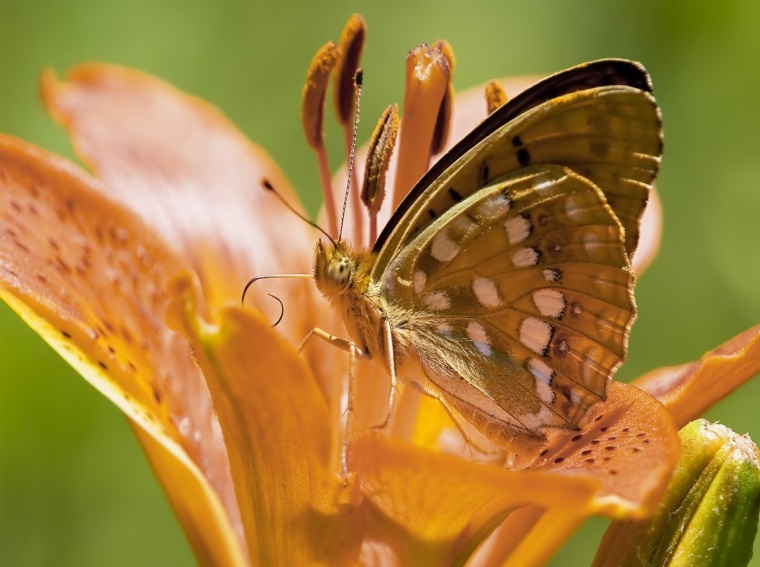 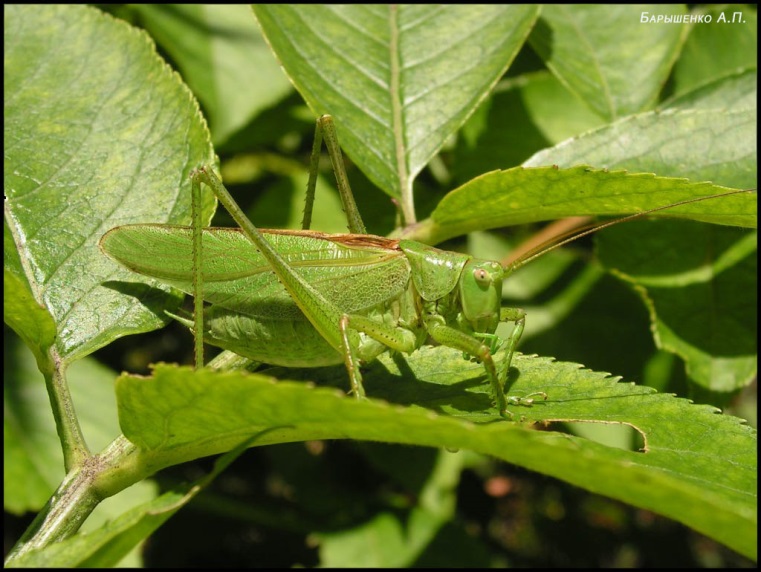 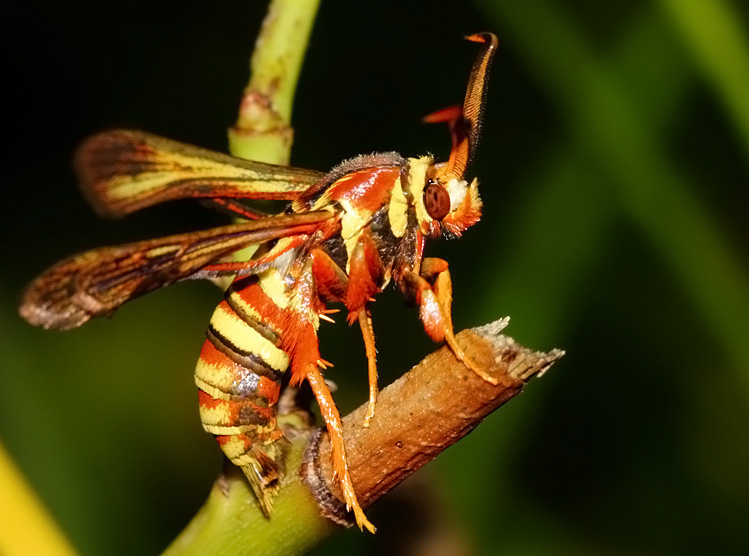 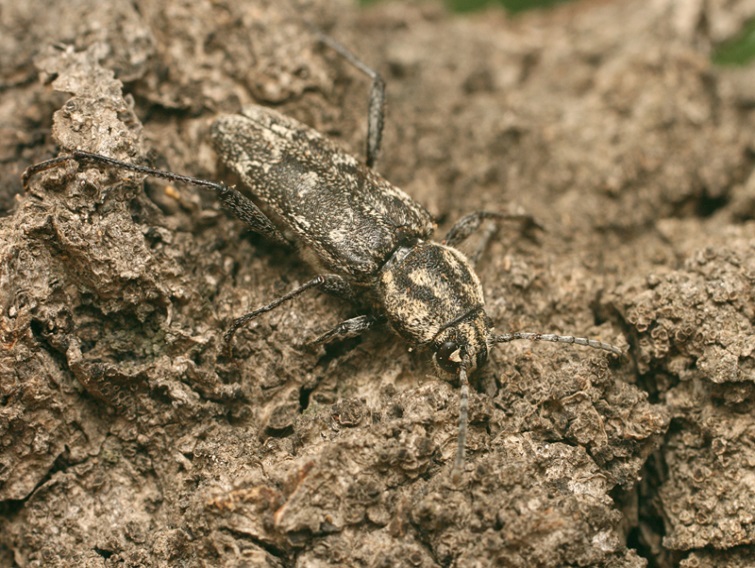 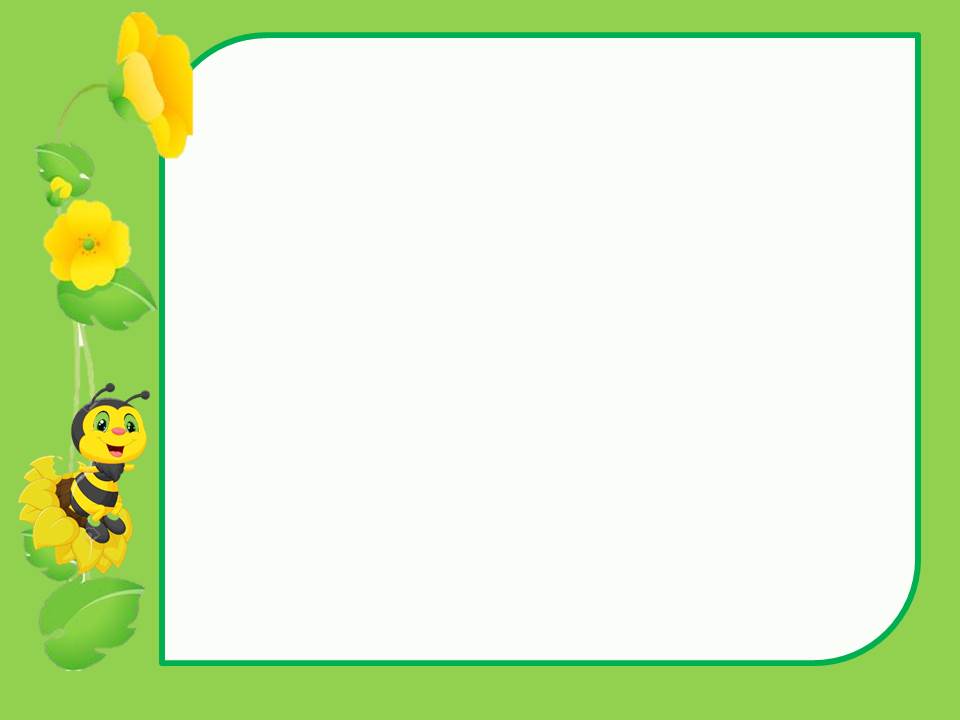 Почему божья коровка такая яркая??
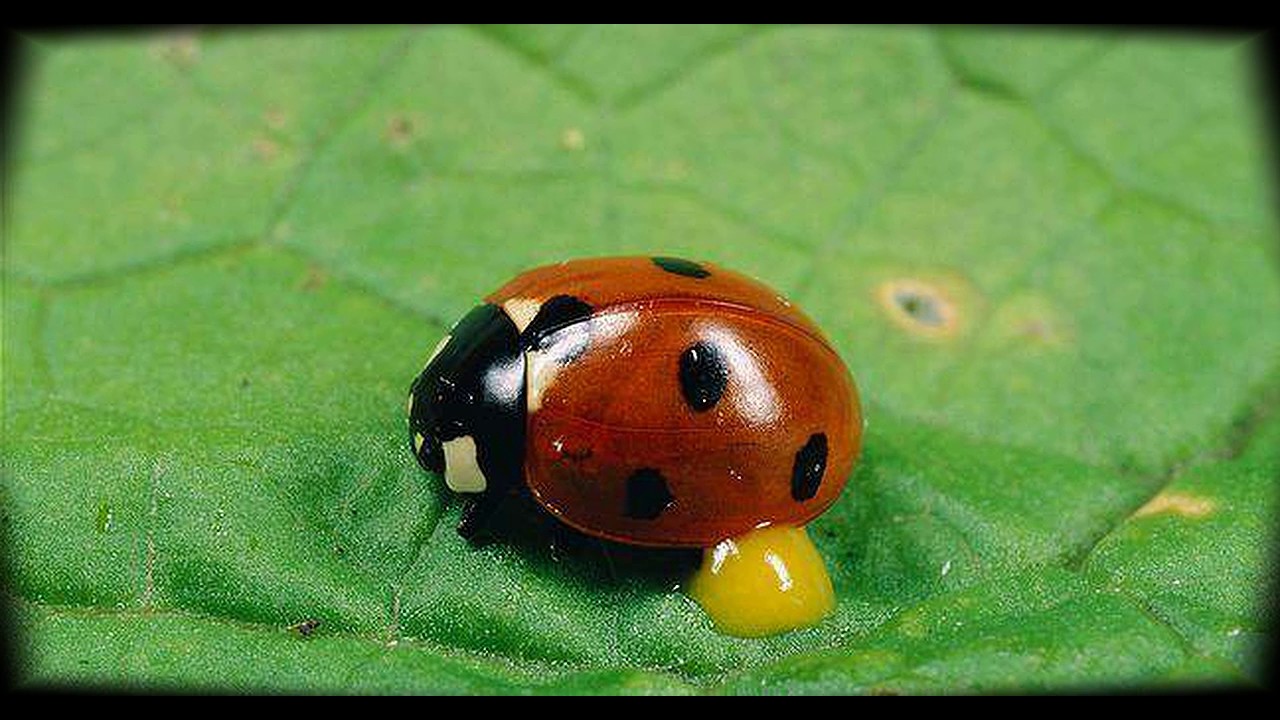 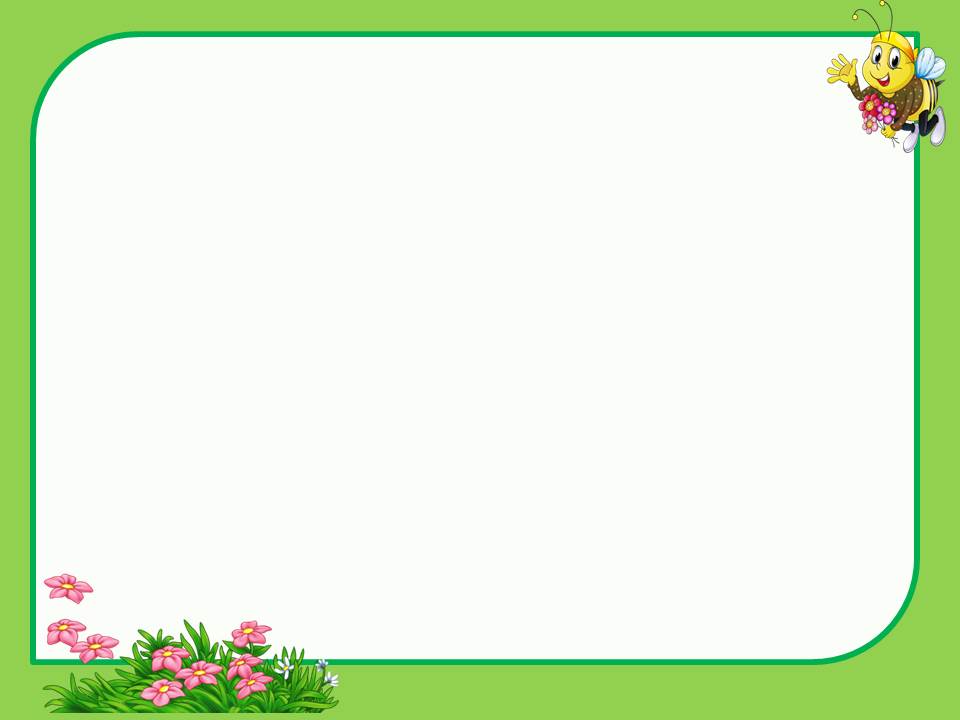 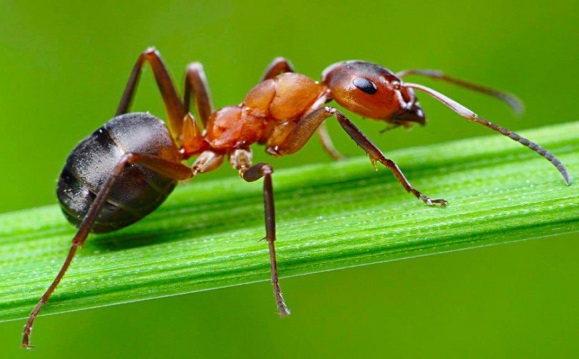 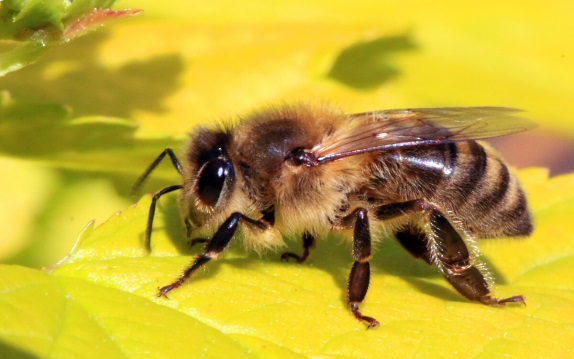 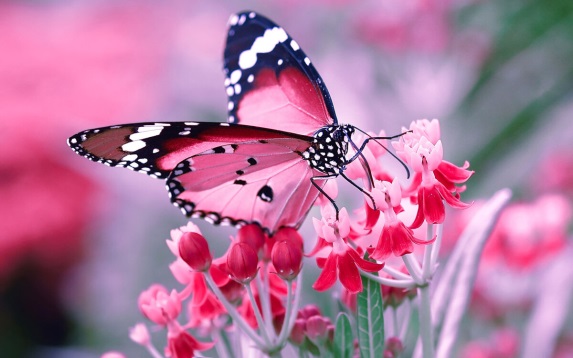 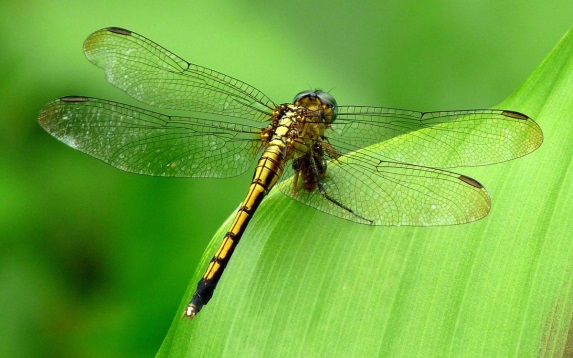 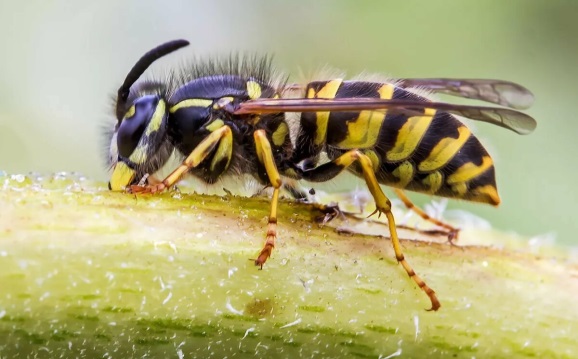 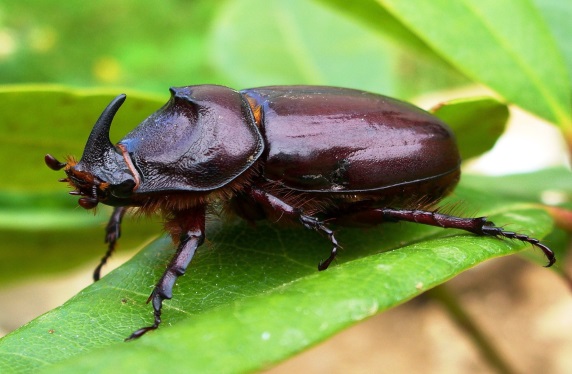 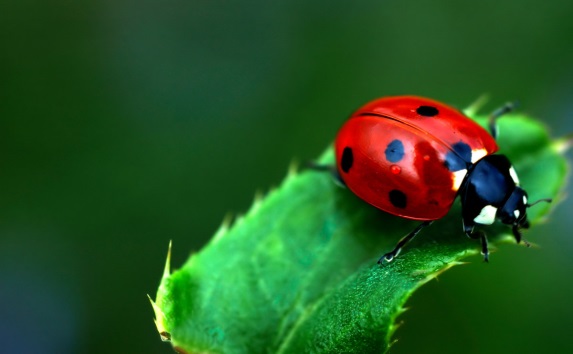 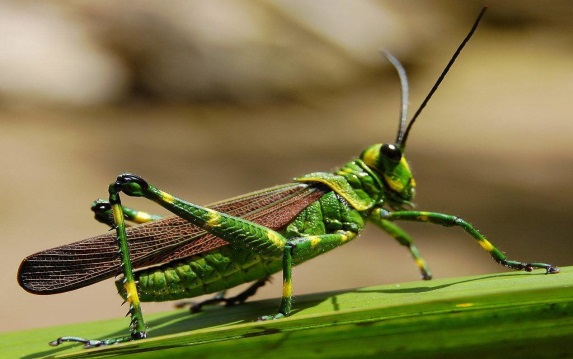